I/O systems
Some of the following slides adapted from Matt Welsh.
Some slides are from Tanenbaum, Modern Operating Systems 3 e, (c) 2008 Prentice-Hall, Inc. All rights reserved. 0-13-6006639
I/O systems
The two main jobs of a computer are I/O and processing.
In many cases, the main job is I/O and the processing is merely incidental, e.g.
browse a web page or
 edit a file
I/O system provides the means for the computer to interact with the rest of the world.
I/O devices  in OS
I/O devices vary greatly 
Data rate: 
may vary by several orders of magnitude
Complexity of control: 
exclusive vs. shared devices
Unit of transfer: 
stream of bytes vs. block-I/O
Data representations: 
character encoding, error codes, parity conventions
Error conditions: 
consequences, range of responses
Applications: 
impact on resource scheduling, buffering schemes
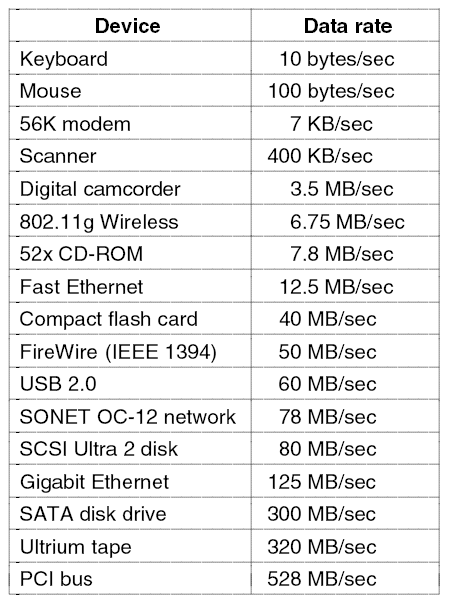 I/O systems  in OS
I/O system in the OS should
abstract away the detailed differences in I/O devices by identifying a few general types,
Provide access to each type through a standardized set of functions—an interface
Provide a modular software structure to support vendor-specific software
I/O system in OS
Users should not be allowed to issue illegal I/O instructions.
All I/O instructions should be priviliged to provide a proper protection.
Note that the kernel cannot simply deny all user access.
Most graphics games and video editing/playback software need direct access to memory-mapped graphics controller memory to speed access.
The kernel may provide a locking mechanism to allow a section of graphics memory to be allocated to a process at a time.
I/O system
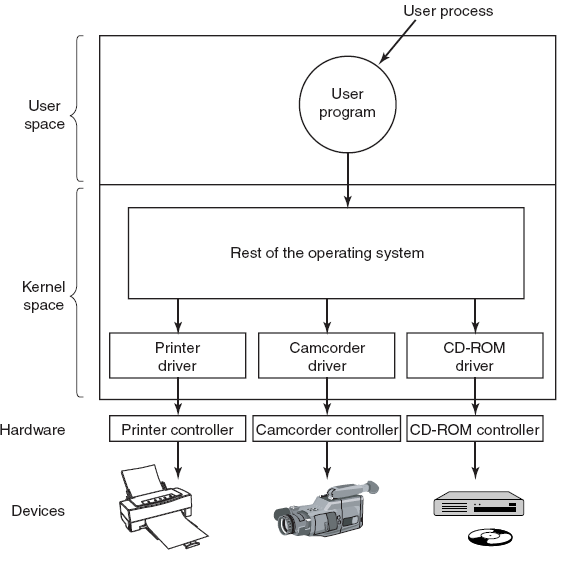 Converts the I/O request of the application into low-level commands for the device and send it to the device controller, 
Take the response of the I/O device and send it to the application.
Issues related to I/O system
How to access I/O devices in HW?
How to interact with I/O devices?
How are I/O devices categorized?
Character vs. Block
How to access I/O devices in HW?
OS needs to send/receive commands and control to device controller to accomplish I/O.
Device controller* has one or more registers for control and data. (*will be described later)
Processor communicates controller through reading/writing to these registers
How to address these registers?
Memory-based I/O
Port-based I/O
Hybrid I/O
Memory-mapped/ Port-based/Hybrid I/O
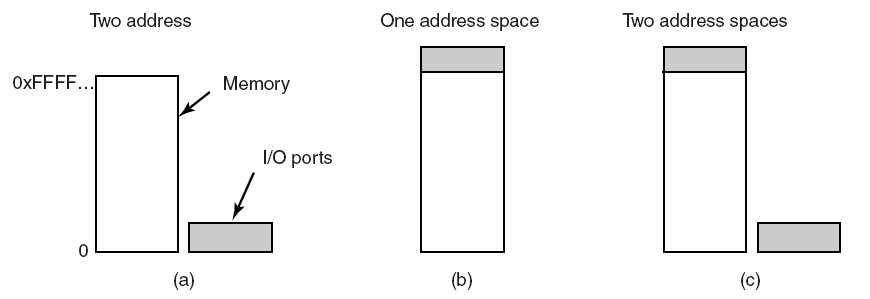 How to read/write registers:
Special CPU instructions (IN/OUT) 
Memory mapped: Regions of memory is reserved for HW I/O registers. Standard memory instructions update them.
Hybrid: Some controllers mapped to memory, some uses I/O instructions
Memory-mapped IO on Intel Architecture
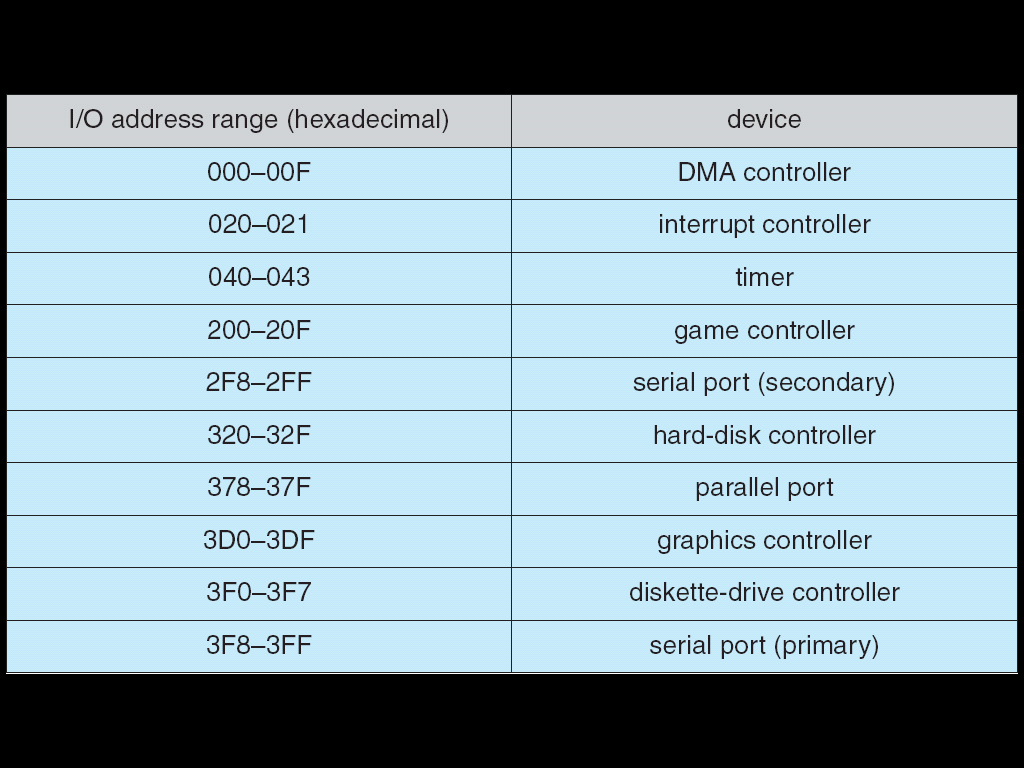 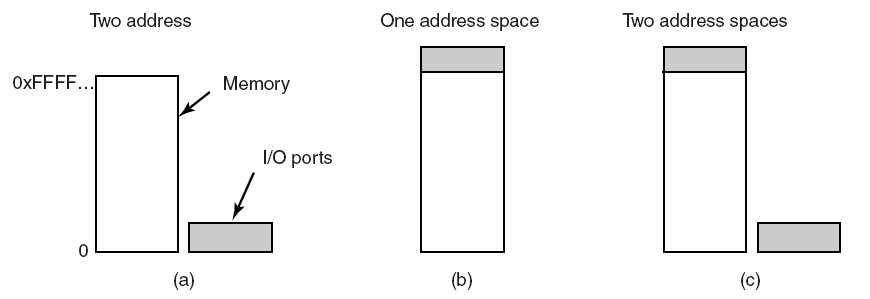 Single Bus and dual bus I/O
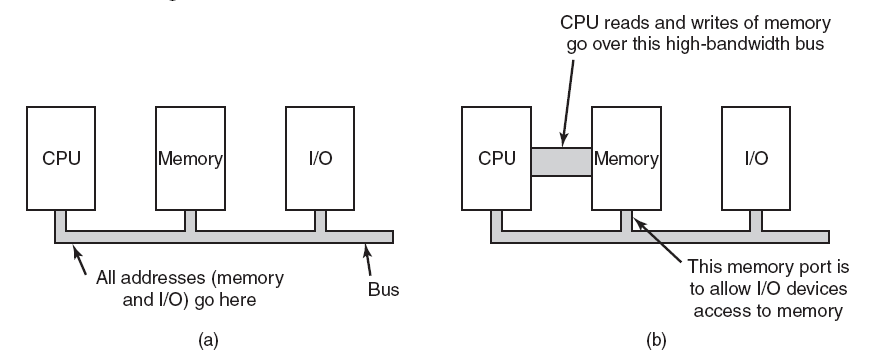 Memory mapped I/O has a single address space, 
Memory mapped I/O is simpler to implement and use.
Frame buffers, or similar devices, are more suitable for memory mapped I/O.
Port based I/O has two address spaces: one for memory, one for ports.
Dual bus allows parallel read/write of data and devices.
I/O Hardware interfaces
SCSI disk
Memory bus
Memory
CPU
PCI bridge/memory controller
SCSI disk
Cache
SCSI disk
SCSI bus
Videocontroller
Networkcontroller
SCSIcontroller
PCI bus
IDE diskcontroller
USB interface/
controller
Keyboard
+
USB controller
Mouse
+
USB controller
USB ports
USB bus
I/O Hardware interfaces -  Bus
Bus: An interconnection between components (including CPU) 
More than one device can be connected
SCSI disk
Memory bus
Memory
CPU
PCI bridge/memory controller
SCSI disk
Cache
SCSI disk
SCSI bus
Videocontroller
Networkcontroller
SCSIcontroller
PCI bus
IDE diskcontroller
USB interface/
controller
Keyboard
+
USB controller
Mouse
+
USB controller
USB ports
USB bus
I/O Hardware - Single Bus
Monitor
Keyboard
Floppy drive
Disk drive
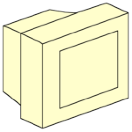 CPU
Memory
VideoController
KeyboardController
FloppyController
DiskController
System bus
All addresses (memory and I/O) go here.
Memory is just another I/O.
I/O Hardware – Dual bus
CPU reads and writes to the memory takes place through this high-speed bus.
SCSI disk
Memory bus
Memory
CPU
PCI bridge/memory controller
SCSI disk
Cache
SCSI disk
SCSI bus
This bridge/controller allows I/O devices to access memory directly w/o going through CPU
Videocontroller
Networkcontroller
SCSIcontroller
PCI bus
IDE diskcontroller
USB interface/
controller
Keyboard
+
USB controller
Mouse
+
USB controller
USB ports
USB bus
I/O Hardware interfaces -  Port
Port: An interface for plugging in only one I/O device
SCSI disk
Memory bus
Memory
CPU
PCI bridge/memory controller
SCSI disk
Cache
SCSI disk
SCSI bus
Videocontroller
Networkcontroller
SCSIcontroller
PCI bus
IDE diskcontroller
USB interface/
controller
Keyboard
+
USB controller
Mouse
+
USB controller
USB ports
USB bus
I/O Hardware interfaces -  Device Controller
Device controller: Connects physical device to system bus/port.
SCSI disk
Memory bus
Memory
CPU
PCI bridge/memory controller
SCSI disk
Cache
SCSI disk
SCSI bus
Videocontroller
Networkcontroller
SCSIcontroller
PCI bus
IDE diskcontroller
USB interface/
controller
Keyboard
+
USB controller
Mouse
+
USB controller
USB bus
USB ports
Issues related to I/O system
How to access I/O devices in HW?
Device controllers and device drivers
How to interact with I/O devices?
Poll based vs. Interrupt based I/O
CPU checks if I/O is complete
An interrupt is generated when I/O is complete
Programmed vs. DMA based I/O
Data is transferred to/from CPU
DMA controller transfers data from device buffer to main memory without CPU intervention
How are I/O devices categorized?
Character vs. Block
Streams of chars (e.g. printer, modem)
Units of blocks (e.g. disks)
Device controllers and device drivers
There is always a device controller and a device driver for each device to communicate with the OS. 
Device drivers are software modules that can be plugged into an OS to handle a particular device. 
Device controllers works as an interface between a device and a device driver. 
A device controller may be able to handle multiple devices.
As an interface its main task is to convert serial bit stream to block of bytes, perform error correction as necessary.
Operating system
devicedriver
Device
devicecontroller
I/O port registers
status register 
Read by the host. 
command register 
Written by the host 
data-in register 
Read by the host to get input.
data-out register 
Written by the host to send output.
status
command
Device
data-in
devicecontroller
data-out
Operating system
devicedriver
I/O port registers -  status register
status register 
Read by the host. 
Bits indicate states such as 
whether the current command has completed, 
whether a byte is available to be read from the data-in register, 
whether there has been a device error.
status
command
Device
data-in
devicecontroller
data-out
Operating system
devicedriver
I/O port registers -  command register
command register 
Written by the host 
The command requested from the device
E.g. read or write for a disk
status
command
Device
data-in
devicecontroller
data-out
Operating system
devicedriver
I/O port registers -  data-in register
data-in register 
Read by the host to get input.
E.g. the data read from the disk when the command is read
status
command
Device
data-in
devicecontroller
data-out
Operating system
devicedriver
I/O port registers -  data-out register
data-out register 
Written by the host to send output.
E.g. the data to be written on the the disk when the command is write
status
command
Device
data-in
devicecontroller
data-out
Operating system
devicedriver
I/O device communication
Note that both the device driver and the device controller are running as “separate processes” to access the registers.
Hence need to ensure the atomicity of register updates.
For example, how can the device controller know that the data to be written on the disk is fully copied onto its registers?
status
command
Device
data-in
devicecontroller
data-out
Operating system
devicedriver
Polling: I/O interfacing in software
/* DEVICE DRIVER CODE */
while (*deviceStatus&BUSY); /* POLL:repeatedly check the busy bit */
*deviceDataOut = data_byte; /* write a byte into the data-out register */
*deviceCommand |= WRITE;    /* sets the command as WRITE */
*deviceCommand |= READY;    /* sets the command-ready bit */
/* DEVICE CONTROLLER CODE */
while(TRUE){
	while (*deviceCommand&READY); /* repeatedly check the command ready bit*/
	*deviceStatus = BUSY;         /* set the busy bit */
    /* …................ */
}
status
command
Device
data-in
devicecontroller
data-out
Operating system
devicedriver
Polling: I/O interfacing in software
/* DEVICE DRIVER CODE */
while (*deviceStatus&BUSY); /* repeatedly check the busy bit in status */
*deviceDataOut = data_byte; /* write a byte into the data-out register */
*deviceCommand |= WRITE;    /* sets the command as WRITE */
*deviceCommand |= READY;    /* sets the command-ready bit */
/* DEVICE CONTROLLER CODE */
while(TRUE){
	while (*deviceCommand&READY); /* repeatedly check the command ready bit*/
	*deviceStatus |= BUSY;         /* set the busy bit */
 
	Command = *deviceCommand;     /* read the command */
	if (Command&WRITE)            /* if the command is WRITE */
		dataOut = *deviceDataOut; /* read the data put by the OS */
    	success= WriteToDevice(dataOut); /* do the I/O on the device */
		if (success){
			*deviceCommand &= !READY;    /* clear the command-ready bit */
			*deviceStatus &= !ERROR;     /* clear the error bit */
			*deviceStatus &= !BUSY;      /* clear the busy bit */
		}else{
			*deviceCommand &= !READY;    /* clear the command-ready bit */
			*deviceStatus |= ERROR;      /* SET the error bit */
			*deviceStatus &= !BUSY;      /* clear the busy bit */
		}
	}
	/* code for other commands */
}
Polling I/O example: Steps in printing a string
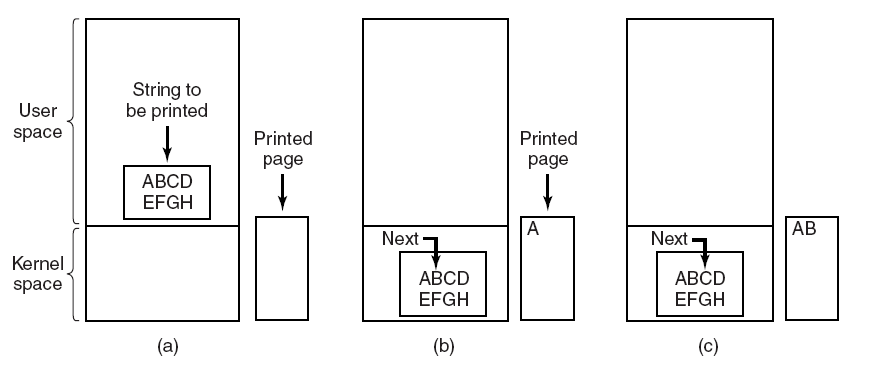 Copy the string to be printed into a buffer in the kernel space
Poll the printer and send a character if not busy.
Loop until the end of the string.
Tanenbaum, Modern Operating Systems 3 e, (c) 2008 Prentice-Hall, Inc. All rights reserved. 0-13-6006639
Programmed Polling I/O example: Pseudocode for printing a string
/* p is the kernel buffer */
copyFromUser(buffer, p, count); 

/* loop on every character */
for (i=0; i<count; i++){	
	/* loop until device is ready */
	while (*printerStatusRegister != READY);
			/* POLLING/BUSY WAITING! */

	/* output one char */
	*printerDataRegister =  p[i];
}

returnToUser();
Polling is essentially busy waiting and wastes CPU time!
Any ideas how to fix it?
Tanenbaum, Modern Operating Systems 3 e, (c) 2008 Prentice-Hall, Inc. All rights reserved. 0-13-6006639
Interrupts - refresher
Interrupts are hardware exceptions. 
CPU has an interrupt wire
Connected to an interrupt controller, which in turn is 
connected to I/O devices
When one of the devices generate an interrupt signal, the controller informs the CPU
The CPU acknowledges the interrupt and
Jumps to the interrupt service routine (ISR)  if needed.
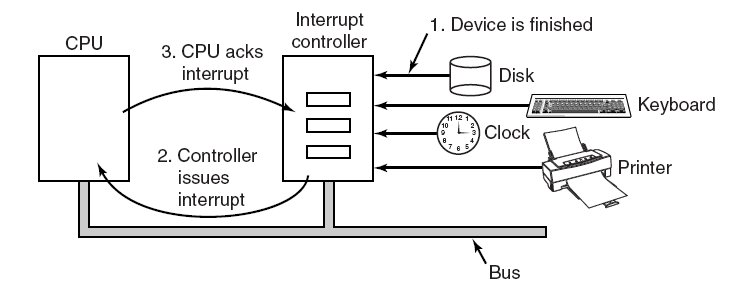 Interrupt-Driven I/O
Use interrupts!
Recall that interrupts are “hardware exceptions” that allow I/O devices to signal the CPU that they need attention!
The device driver initiates the I/O and resume (instead of busy waiting)
When done, the device raises an interrupt to let the CPU (hence OS) know that it’s ready to accept more
The interrupt service routine (handler) sends some more.
Device
devicecontroller
status
Interrupt
handler
Operating system
command
data-in
devicedriver
data-out
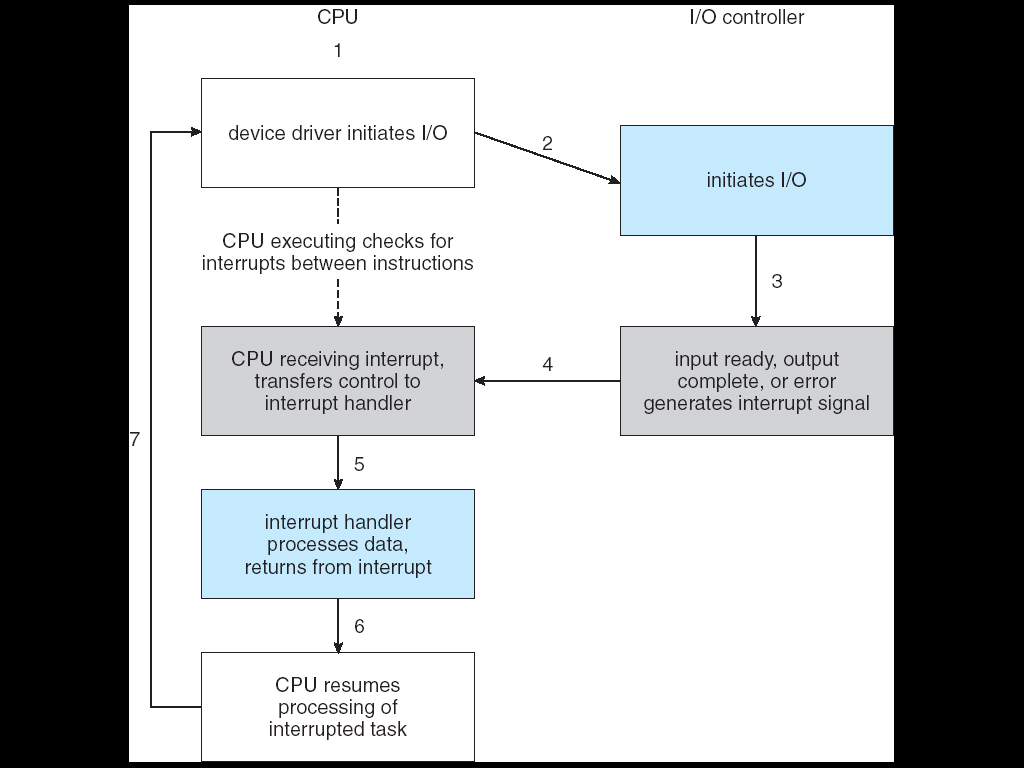 Interrupt Based I/O
CPU is not blocked during I/O. Schedules user tasks.
Upon interrupt:
Current CPU state is saved
Interrupt Service Routine corresponding  to device is jumped.
Necessary actions are executed.
Return from Interrupt instruction restores the state prior to the interrupt.
Depending on the architecture a separate stack can be used as ISR context
Task requesting I/O is put into sleep until interrupt handler marks I/O ready and wakes up the task.
Interrupt-Driven I/O
/* Code executed when the print system call is made */
copyFromUser(buffer, p, count); 
enableInterrupts();
while (*printerStatusRegister != READY); 
*printerDataRegister =  p[i];
scheduler();
/* Interrupt Service Routine (ISR) for the printer */
if (count == 0)
	unblockUser();
else{
	*printerDataRegister = p[i];
	count =  count -1;
	i++;
}
acknowledgeInterrupt();
returnFromInterrupt();
Tanenbaum, Modern Operating Systems 3 e, (c) 2008 Prentice-Hall, Inc. All rights reserved. 0-13-6006639
Interrupt servicing: Advanced
Modern interrupt controllers provide
The ability to defer interrupt handling during critical processing
Efficient way to dispatch the proper interrupt handle w/o polling all the devices
Multi-level interrupts, to distinguish low and high priority interrupts
Most CPU’s have two interrupt request lines
Nonmaskable
Reserved for unrecoverable errors
Maskable
Used by device controllers
Can be turned off before the execution of critical instruction sequences
Interrupt servicing: Advanced (cont)
Interrupt mechanism needs
Address: to select a specific interrupt handling routine
Typically an offset in a table called interrupt vector which contains addresses of interrupt handlers
What if there are more devices than the interrupt vector size?
Interrupt chaining
Interrupt priority levels
defer the handling of low-priority interrupts without masking off all interrupts,
and makes it possible for a high-priority interrupt to pre-empt the execution of a low-priority interrupt.
Direct Memory Access (DMA)
For a device that does large transfers, such as a disk drive,
it seems wasteful to use an expensive general-purpose processor to watch status bits and 
to feed data into a controller register 1 byte at a time —a process termed programmed I/O
Interrupt-based I/O is not a remedy since, each byte would create a context switch to the Interrupt Handler Routine.
In both polling-based and interrupt-based I/O, all the bytes need to be passed through the CPU and has a lot of overhead
I/O device <-> CPU <-> Memory
It would be nice if we can off-load this mundane task to a special-purpose processor that can move the data from/to I/O device to memory directly!
Direct-memory-access (DMA) controller.
Direct Memory Access
To initiate a DMA transfer, the host writes a DMA command block into memory. 
a pointer to the source of a transfer, 
a pointer to the destination of the transfer, and 
a count of the number of bytes to be transferred. 
The CPU writes the address of this command block to the DMA controller, then goes on with other work. 
The DMA controller proceeds to operate the memory bus directly, 
placing addresses on the bus to perform transfers without the help of the main CPU. 
A simple DMA controller is a standard component in PCs, and bus-mastering I/O boards for the PC usually contain their own high-speed DMA hardware
I/O Using DMA
/* Code executed when the print system call is made */

copyFromUser(buffer, p, count); 
setupDMAController();
scheduler();
/* Interrupt Service Routine Procedure for the printer */

acknowledgeInterrupt();
unblockUser();
returnFromInterrupt();
Note that the interrupt is generated once per I/O task as opposed to once per byte (in the case of interrupt-based I/O).
Tanenbaum, Modern Operating Systems 3 e, (c) 2008 Prentice-Hall, Inc. All rights reserved. 0-13-6006639
I/O Hardware interfaces
Device driver is told to transfer disk data to buffer at address X
Device driver tells the disk controller to transfer C bytes from disk to buffer at address X
Disk controller initiates DMA transfer
Disk controller sends each byte to DMA controller
DMA controller transfers bytes to buffer X
Incrementing memory address and decrementing C until 0.
When C == 0, DMA interrupts CPU to signal transfer completion.
Memory
CPU
PCI bridge/memory controller
Cache
Disk
Diskcontroller
PCI bus
DMAcontroller
Application I/O Interface
User processes
Kernel
Hardware
Internal or external cabling/connectors
Keyboard
Mouse
SCSIDevices
USBDevices
ScreenDevices
Application I/O Interface
OS needs to provide the interface and I/O subsystem from user area down to the HW and the device controller.
Interface and I/O subsystem should:
Cover all different device types
E.g. graphic cards, network interface cards, disk controllers, HCI devices, etc.
Allow addition of new devices. 
A vendor introduced a new product, support it. 
Provide device driver development interfaces  for HW vendors.
Plug and play support for different device types and buses  (i.e. PCI, USB). 
Dynamic loading of device drivers. 
A kernel supporting all possible HW will be huge. 
Load device drivers on demand or selectively.
Application I/O Interface
System calls are the basic kernel interface for user applications.
A different set of system calls for each different:
Device vendor?
Device driver?
Device type?
Device class?
Set of system calls should be minimum. A uniform and simple I/O interface is required.
Simple set of device types:
Character devices (character special files)
Block devices (block special files)
Network devices (socket interface)
Special hardware (graphics/GPU)
Application I/O Interface
Unix solution: Use simple file interface:
open/read/write/seek/close/mmap + ioctl (for configuring device)
Handler/Entry point  for a device: 
a special file on file system which resides traditionally under /dev
All system calls on special files are directed on device drivers.
crw------- 1 root root 10,  1 Mar 21 13:43 /dev/psauxbrw-rw---- 1 root disk  8, 16 Mar 21 13:43 /dev/sdbbrw-rw---- 1 root disk  8, 17 Mar 21 13:43 /dev/sdb1brw-rw---- 1 root disk  8, 18 Mar 21 13:43 /dev/sdb2brw-rw---- 1 root disk  8, 19 Mar 21 13:44 /dev/sdb3crw--w---- 1 root tty   4,  0 Mar 21 13:43 /dev/tty0crw------- 1 onur tty   4,  3 May 22 13:35 /dev/tty3

A special file is either a character or a block device.
Each file has a major and minor number
Major number selects device driver code. 
Minor number selects between multiple devices handled by same driver.
Device Driver Switch
Device Driver Code
int sd_open(maj,min,…){
   ...
}
int sd_read(maj,min,…){
   ...
}
int sd_write(maj,min,…) {
   ...
}
int sd_ioctl(maj,min,…){
   ...
}
struct cdeviceops
…
..
open
read
write
ioctl
…
..
A read on block special file major 8, minor 4 translates:bdevsw[8]->read(8,4,…)
Device drivers
Each I/O device attached to a computer needs some device-specific code for controlling it. 
written by device manufacturer
each OS needs its own device drivers
Each device driver supports a specific type or class of I/O devices.
A mouse driver can support different types of mice but cannot be used for a webcam.
The OS defines what a driver does and how it interacts with the rest of the OS.
A device driver has several functions
to accept abstract read and write requests from device-independent software above it and make sure that they are carried out, + 
initialization of the device
manage is power requirements and log events
Device driver structure
check whether input parameters are valid
translation from abstract to concrete terms
for a disk driver, converting a block id into head, track, sector and cylinder numbers for the disk's geometry
check if the device is currently in use by checking its status register
if not, insert the request into queue
if the device is not on, turn it on
issue the sequence of commands
after issuing each command, check whether the device is ready to accept the next one
[in most cases] the driver blocks itself until an interrupt comes
[in fewer cases] the driver waits for the completion of the command
  the driver is awakened up by the driver to continue its operation
the data and the error information is passed to the device-independent OS I/O software
Device drivers - issues
Note that 
an I/O device may complete while the device driver is running and create an interrupt
the interrupt may cause the current driver to run
device drivers must be reentrant, 
a running driver has to expect that it will be called a second time before the first call has completed.
Drivers cannot make system calls but are allowed to call some kernel procedures for interaction.
I/O devices - character and block devices
From units of transfer perspective, I/O devices can be divided into two categories:
Block devices − A block device is one with which the driver communicates by sending entire blocks of data. 
Hard disks, USB cameras, Disk-On-Key etc.
Character devices − A character device is one with which the driver communicates by sending and receiving single characters. 
serial ports, parallel ports, sounds cards etc.
Character vs. Block Devices
Some hardware uses character at a time I/O:
printers, keyboard, mouse, modem, console, etc.
Some hardware has a special block size as the minimum unit:
All disk devices, hard disks, SSD, CD/DVD etc.
A single byte I/O is not possible in block devices. 
A single byte update requires:
Read a full block in memory
Update block in memory
Write block back
Block devices
The block-device interface captures all the aspects necessary for accessing disk drives and other block-oriented devices. 
read()  and write() , and, if it is a random-access device, it has a seek()  command to specify which block to transfer next. 
 Applications normally access such a device through a file-system interface. 
The operating system itself, and special applications such as database-management systems, may prefer to access a block device as a simple linear array of blocks (also called raw I/O).
OS  device cache is used to accelerate block device operations.
Block based I/O is tightly coupled with paging.
File systems require block devices.
Character devices
A keyboard is an example of a device that is accessed through a character-stream interface. 
get()  or put()  one character. 
Character device drivers implements their own buffers and caching internally.
for example, when a user types a backspace, the preceding character is removed from the input stream. 
Example devices:
Keyboard, modem, mouse
Character vs. Block Devices
Character and Block device switches are separate.
Interface is also different. 
Block devices can combine read and write functions (see I/O scheduling later)
Character vs. Block devices:
Character devices can transfer data 1 byte at a time. Block devices work in block units (i.e. 4K)
Character device devices have buffering and caching  internal, block devices use systems page cache.
Block devices can contain file system partitions and swap area.
Block device drivers may implement I/O scheduling algorithms, system call interface support it.
ioctl()
A single function configuration interface for all devices.int ioctl(int fd, unsigned long request, ...);
Types of requests and optional parameter is driver  or even vendor specific. 
Each driver implements its own set of configuration requests and parameter types.
Devices and drivers change but libc and kernel interface is fixed.
Windows I/O subsystem
Microsoft Windows uses device shortcuts on filesystem to address devices.
Device Access API provides an interface to application programmers to inspect and interact with the devices.
WDK, Windows Device Framework provides user and kernel interfaces for device driver development.
I/O Categorization (OS perspective)
Character stream vs block.
Sequential vs Random accessdevice driver allow seeking to an offset in device
Synchronous vs AsynchronousI/O operation on device driver is synchronized with I/O completion on device controller. Asynchronous I/O returns earlier  and report success/failure later. 
Buffered vs DirectThe reported operation result is completed on buffers or on device controller. 
Shareable or DedicatedI/O on each device instance is mutually exclusive. (i.e. printer)
Read only, Write only, Read-writei.e: mouse, printer, hard disk
Kernel I/O System
Kernels provide many services related to I/O:
scheduling, 
buffering, 
caching, 
pooling, 
device reservation, and 
error handling
built on the hardware and device-driver infrastructure.
I/O scheduling
I/O is usually slow  and some devices have physical characteristics requiring optimizations.
E.g. hard disks:  Mechanical devices and delays caused by head movement and rotation.
If I/O is executed in a FIFO strategy, mechanical zigzag movements can overrule the I/O operations.
I/O scheduling gets a set of I/O requests on a device and determines an optimal order and timing to execute the requests on the device.
Operating-system developers implement scheduling by maintaining a queue of requests for each device. 
When an application issues a blocking I/O system call, the request is placed on the queue for that device. 
The I/O scheduler rearranges the order of the queue to improve the overall system efficiency and the average response time experienced by applications.
Disk I/O Scheduling
Given multiple outstanding I/O requests, what order to issue them?
Why does it matter?
Major goals of disk scheduling:
Minimize latency for small transfers
Primarily: Avoid long seeks by ordering accesses according to disk head locality
Maximize throughput for large transfers
Large databases and scientific workloads often involve enormous files and datasets
Note that disk block layout (where we place file blocks, directories, file system metadata, etc.) has a large impact on performance
On modern (smart) disk drives, I/O scheduling is done by the disk controller, which executes incoming I/O requests in a out-of-order fashion.
More on this will be discussed in the Disk Technology slides.
Disk I/O Scheduling
Given multiple outstanding I/O requests, what order to issue them?
FIFO: Just schedule each I/O in the order it arrives
What's wrong with this? 
Potentially lots of seek time!
SSTF: Shortest seek time first
Issue I/O with the nearest cylinder to the current one
Favors middle tracks: Head rarely moves to edges of disk
SCAN (or Elevator) Algorithm:
Head has a current direction and current cylinder
Sort I/Os according to the track # in the current direction of the head
If no more I/Os in the current direction, reverse direction
CSCAN Algorithm:
Always move in one direction, “wrap around” to beginning of disk when moving off the end
Reduce variance in seek times, avoid discrimination against the highest and lowest tracks
FIFO example
Current track: 9                          I/O queue at t0: 9,1,14,6,5,21,17,12
0     1     2      3     4     5     6      7     8     9    10   11  12    13   14    15   16   17   18   19   20  21   22    23
Tracks
time
SSTF: Shortest seek time first example
Current track: 9                                          I/O queue at t0: 9,1,5,21,11
0     1     2      3     4     5     6      7     8     9    10   11  12    13   14    15   16   17   18   19   20  21   22    23
Tracks
time
SSTF: Shortest seek time first example
Current track: 9  Direction: ->                        I/O queue at t0: 9,1,14,6,5,21,17,12
0     1     2      3     4     5     6      7     8     9    10   11  12    13   14    15   16   17   18   19   20  21   22    23
Tracks
time
SCAN example
Current track: 9   Current direction:                       I/O queue at t0: 9,1,14,6,5,21,17,12
0     1     2      3     4     5     6      7     8     9    10   11  12    13   14    15   16   17   18   19   20  21   22    23
Tracks
Direction 
switch
time
CSCAN example
Current track: 9   Current direction:                       I/O queue at t0: 9,1,14,6,5,21,17,12
0     1     2      3     4     5     6      7     8     9    10   11  12    13   14    15   16   17   18   19   20  21   22    23
Tracks
Move back
fast and switch
direction
time
SCAN example
Current track
Direction
SCAN example
Current track
Direction
Current track
SCAN example
Direction
Current track
SCAN example
Direction
Current track
SCAN example
Direction
Current track
SCAN example
Direction
Current track
SCAN example
Direction
Current track
SCAN example
Direction
Current track
SCAN example
Direction
Current track
SCAN example
Direction
Current track
SCAN example
Direction
Current track
SCAN example
Direction
What is the overhead of the SCAN algorithm?
Count the total amount of seek time to service all I/O requests
In this case, 12 tracks in --> direction
15 tracks for long seek back
5 tracks in <-- direction
Total: 12+15+5 = 32 tracks
Page Cache : Caching Block devices
Block device operations are tightly coupled with virtual memory and paging.
Some of the frames are used as page cache and keeps data of block devices in systems.
I/O in a block device:
Search if block is already in page cache (in physical memory):
if found read/write buffer from/to existing frame
Else allocate a frame,read device block into frame,mark frame as caching device-block pairread/write bufffer from/to this frame.
Dirty pages are written on block device periodically.
Accelerates I/O operations significantly, especially file system meta data operations.
File Cache
Page cache idea also couples with memory mapped I/O. mmap()’ed files work in a similar mechanism.
Virtual memory of a process map a page backed as a file (instead of a block device). Changes are updated on memory, cached frames are forced on disk periodically.
VM system keeps track of frames of page and file caches together with other (resident and free) pages.
VM system adapts sizes of file and device cache based on memory state of the system.
Buffering
A buffer is a memory area that stores data while they are transferred between two devices or between a device and an application. 
Buffering is done for three reasons. 
to cope with a speed mismatch between the producer and consumer of a data stream. 
a file is being received via modem for storage on the hard disk
 to adapt between devices that have different data-transfer sizes.
networking: messages are typically fragmented during sending and receiving
to support copy semantics for application I/O. 
application calls the write()system call, providing a pointer to the buffer and an integer specifying the number of bytes to write. 
After the system call returns, what happens if the application changes the contents of the buffer? 
When processing write() system call, OS copy the application data into a kernel buffer before returning control to the application. 
The disk write is performed from the kernel buffer, so that subsequent changes to the application buffer have no effect.
Buffering
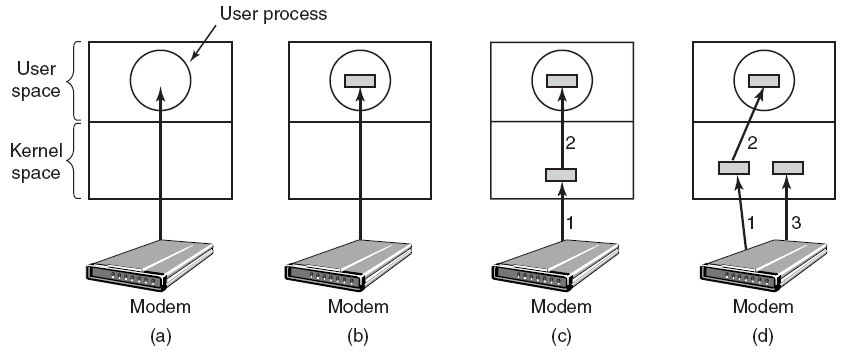 Unbuffered input: 
Buffering in user space. 
Buffering in the kernel followed by copying to user space.
Double buffering in the kernel.
Tanenbaum, Modern Operating Systems 3 e, (c) 2008 Prentice-Hall, Inc. All rights reserved. 0-13-6006639
Buffering: Unbuffered input
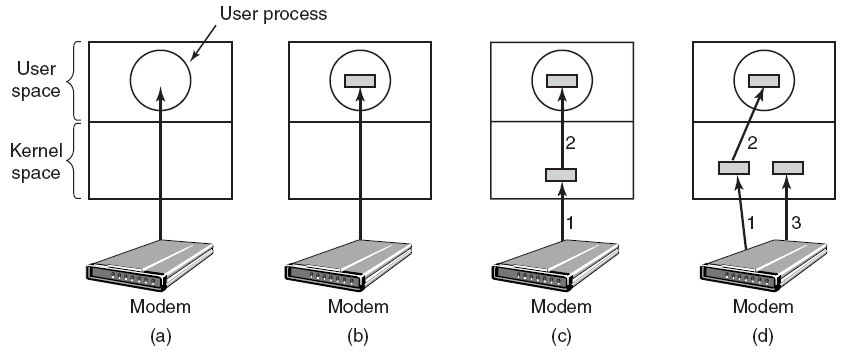 I/O device writes directly into the user’s address space. 
If the page frame that the I/O device need to write is not in the memory, then a page fault is generated. 
The I/O device may fail to write the incoming data, if new data arrives and overwrites the unwritten data in the memory/registers of the device.
Tanenbaum, Modern Operating Systems 3 e, (c) 2008 Prentice-Hall, Inc. All rights reserved. 0-13-6006639
Buffering: Buffering in user space
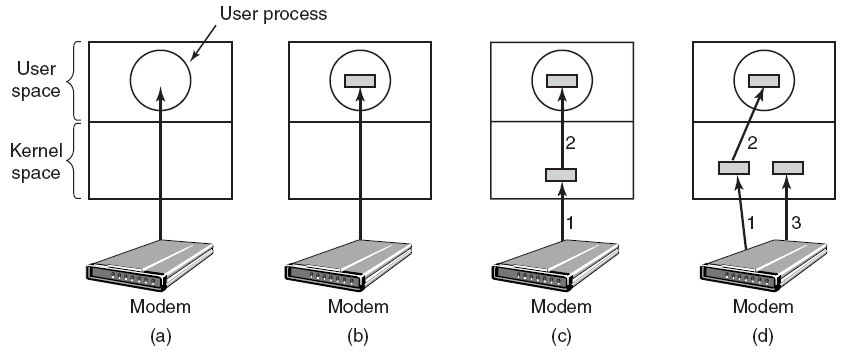 I/O device writes directly into the user’s address space. The page frame that the I/O device need to write is «pinned» into the memory, i.e. The page frame is never evicted.
If all such page frames (of all the processes) are «pinned», then the physical memory will become tight!
Tanenbaum, Modern Operating Systems 3 e, (c) 2008 Prentice-Hall, Inc. All rights reserved. 0-13-6006639
Buffering: Buffering in kernel space
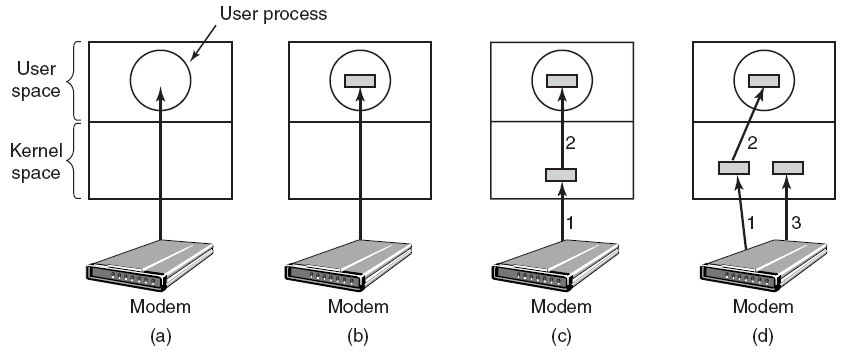 I/O device writes directly into the kernel’s address space. 
The kernel page frame that the I/O device need to write is «pinned» into the memory, i.e. The page frame is never evicted.
Note that the kernel can combine many such buffers into a single kernel page frame, minimizing the number of «pinned» kernel page frames in the physical memory!
When the kernel buffer becomes full, it is copied to the user’s address space, and emptied.
What if, during copying, new data arrives? 
It may be lost!
Tanenbaum, Modern Operating Systems 3 e, (c) 2008 Prentice-Hall, Inc. All rights reserved. 0-13-6006639
Buffering: Double buffering in kernel space
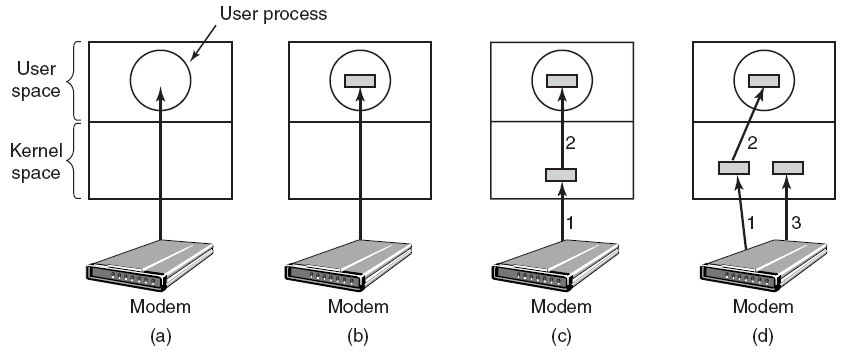 I/O device writes directly into the kernel’s address space. 
The kernel page frame that the I/O device need to write is «pinned» into the memory, i.e. The page frame is never evicted.
When the kernel buffer becomes full, it is copied to the user’s address space, and emptied.
During copying, the I/O device is directed to write into a second buffer!
Tanenbaum, Modern Operating Systems 3 e, (c) 2008 Prentice-Hall, Inc. All rights reserved. 0-13-6006639
Caching vs. Buffering
The difference between a buffer and a cache is that 
 a buffer may hold the only existing copy of a data item, 
 whereas a cache, by definition, just holds a copy on faster storage of an item that resides elsewhere.

Caching and buffering are distinct functions, but sometimes a region of memory can be used for both purposes. 
For instance, to preserve copy semantics and to enable efficient scheduling of disk I/O, the operating system uses buffers in main memory to hold disk data.
I/O call semantic
I/O calls can be categorized into two based on their semantics
Blocking
Non-blocking
For most I/O calls, both types of semantics are available
Blocking I/O semantic
When an application issues a blocking system call, the execution of the application is suspended.	
The application is moved from the operating system's ready queue to a wait queue. 
After the system call completes, the application is moved back to the ready queue.
Easy to understand
Nonblocking I/O semantic
A nonblocking call does not halt the execution of the application for an extended time. 

The call returns immediately
Either the call returns the available data (may be none) along with  a return value indicated how many bytes were transferred. 
E.g. user interface that receives keyboard and mouse input while processing and displaying data on the screen.
The completion of the I/O at some future time is communicated to the application, 
either through the setting of some variable in the address space of the application, 
or through the triggering of a signal or software interrupt 
or a call-back routine that is executed outside the linear control flow of the application. 
In either case, after the return from the call, the application continues to execute its code.
Spooling
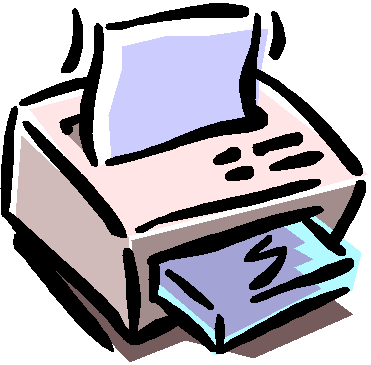 A spool is a buffer that holds output for a device, such as a printer, that cannot accept interleaved data streams. 
Although a printer can serve only one job at a time, several applications may wish to print their output concurrently, without having their output mixed together.
The operating system solves this problem by intercepting all output to the printer. 
Each application's output is spooled to a separate disk file. 
When an application finishes printing, the spooling system queues the corresponding spool file for output to the printer. 
The spooling system copies the queued spool files to the printer one at a time.
In some operating systems, spooling is managed by a system daemon process.
Error handling
An operating system that uses protected memory can guard against many kinds of hardware and application errors, so that a complete system failure is not the usual result of each minor mechanical glitch.
Devices and I/O transfers can fail in many ways, either for transient reasons, such as a network becoming overloaded, or for “permanent” reasons, such as a disk controller becoming defective. 
Operating systems can often compensate effectively for transient failures. 
For instance, a disk read()  failure results in a read()  retry, and a network send()  error results in a resend() , if the protocol so specifies. 
Unfortunately, if an important component experiences a permanent failure, the operating system is unlikely to recover.
I/O system in OS:  Summary
How to access I/O devices in HW
Device controllers and device drivers
How to interact with I/O devices?
Poll based vs. Interrupt based I/O
CPU checks if I/O is complete
An interrupt is generated when I/O is complete
Programmed vs. DMA based I/O
Data is transferred to/from CPU
DMA controller transfers data from device buffer to main memory without CPU intervention
How are I/O devices categorized?
Character vs. Block
Streams of chars (e.g. printer, modem)
Units of blocks (e.g. disks)
Caching and Buffering
Blocking and non-blocking semantics
Other issues
Error handling,
Characteristics of I/O devices
Character-stream or block 
A character-stream device transfers bytes one by one, whereas a block device transfers a block of bytes as a unit.
Sequential or random-access
A sequential device transfers data in a fixed order determined by the device, whereas the user of a random-access device can instruct the device to seek to any of the available data storage locations.
Synchronous or asynchronous
A synchronous device is one that performs data transfers with predictable response times. An asynchronous device exhibits irregular or unpredictable response times.
Characteristics of I/O devices
Sharable or dedicated
A sharable device can be used concurrently by several processes or threads; a dedicated device cannot.
Speed of operation
Device speeds range from a few bytes per second to a few gigabytes per second.•
Read–write, read only, or write only
Some devices perform both input and output, but others support only one data direction
I/O device trends
New I/O devices and device types emerge everyday
I/O devices vary greatly but exhibits two conflicting trends. 
increasing standardization of software and hardware interfaces. 
increasingly broad variety of I/O devices. 
Software
Device drivers present a uniform device-access interface to the I/O subsystem, 
Similar to system calls providing a standard interface between the application and the operating system.
Error Handling
OS is responsible for I/O error handling and recovery.
Some errors may be permanent, some may be due to a transient problem.
OS may sometimes compensate the transient failures by retrying
Interrupt handlers
The driver can start an I/O operation and then block until the I/O is completed and the interrupt occurs
The driver can block itself by doing a down on a semaphore or a wait on a condition variable.
When the interrupt happens, the interrupt routine does whatever it has to do to handle the interrupt and then unblock the driver that started it, by up'ping on the semaphore or notifying the condition variable.
the net effect of the interrupt is to unblock the driver.
I/O spooling
Devices like printers or network based systems require dedicated operations
Spooling keeps a request queue and executes dedicated operations on at a time.
Can be implemented on directory/file system level.
Each application request  creates as a separate file under a directory.
A system daemon process controls the device and send requests one at a time.
Interrupt Handler Routine Details
Save registers not already been saved by interrupt hardware.
Set up a context for the interrupt service procedure.
Set up a stack for the interrupt service procedure.
Acknowledge the interrupt controller. 
If there is no centralized interrupt controller, reenable interrupts.
Copy the registers from where they were saved to the process table.
Run the interrupt service procedure.
Choose which process to run next.
Set up the MMU context for the process to run next.
Load the new process’ registers, including its PSW.
Start running the new process.